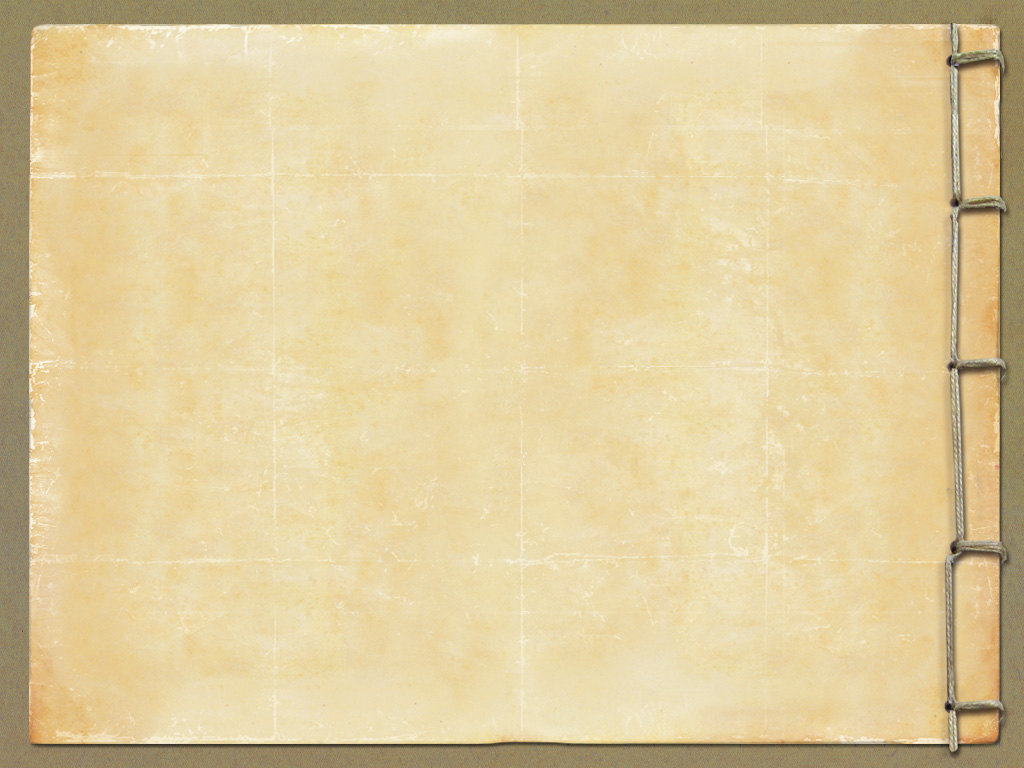 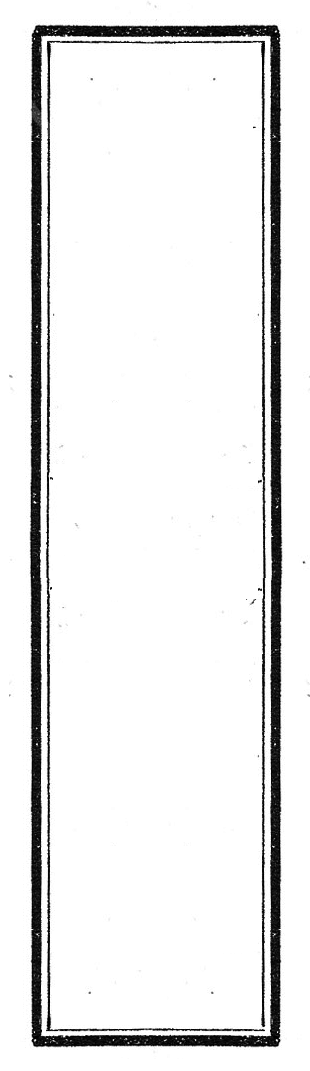 나라 시대
소속 일본어일본학과
작성자 김형진
이 문서는 나눔글꼴로 작성되었습니다. 설치하기
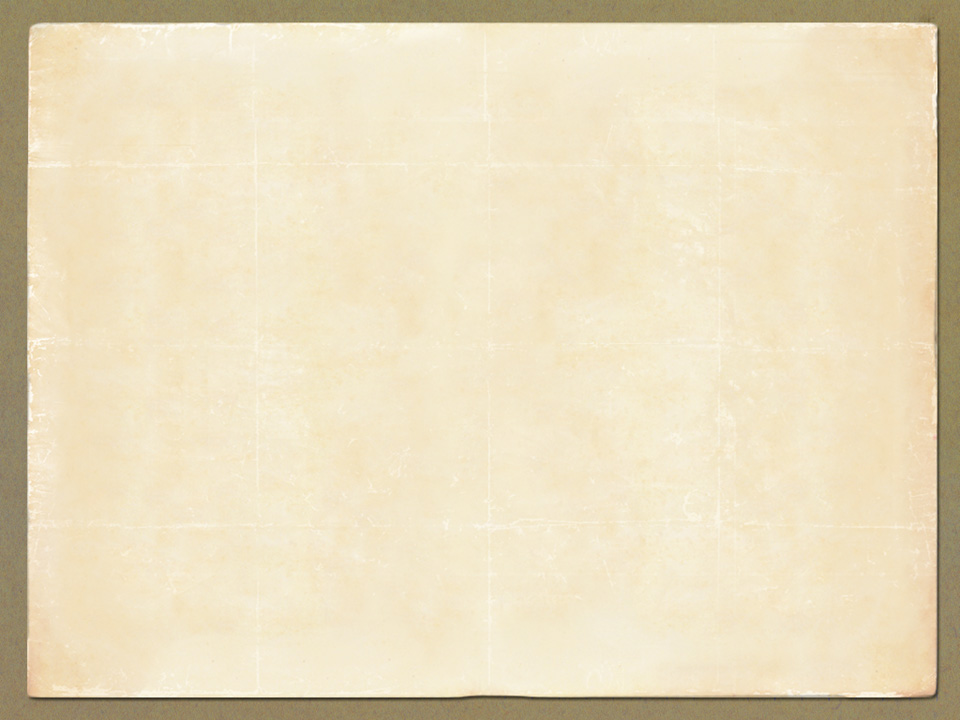 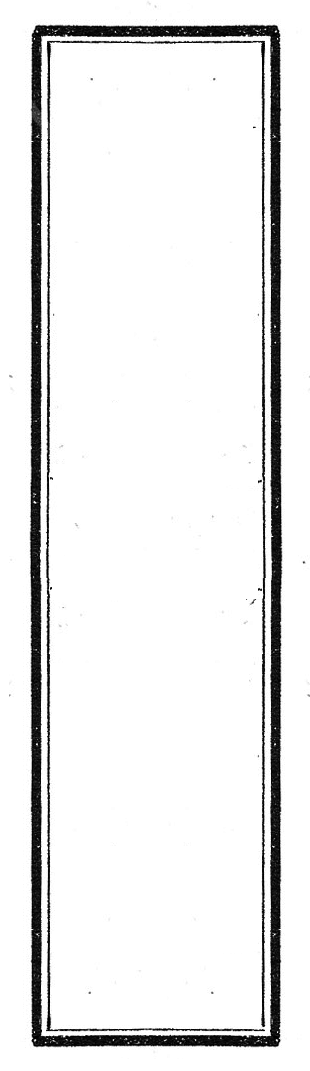 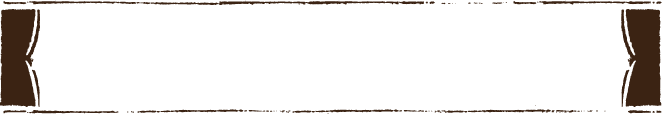 1. 나라시대의 문화적 특징
목차
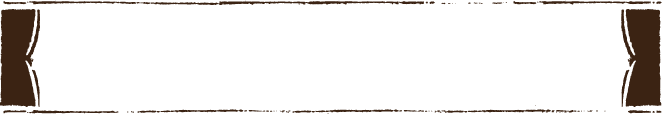 2.의복문화
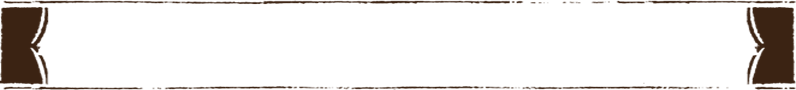 3.식문화
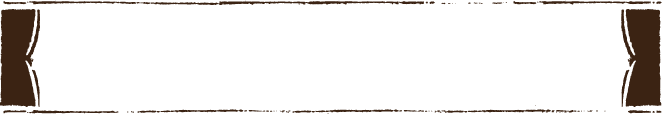 4.주거문화
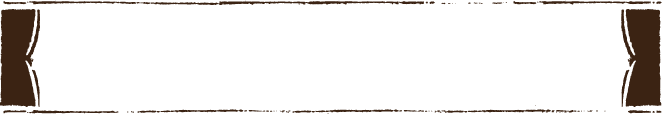 5.역사서
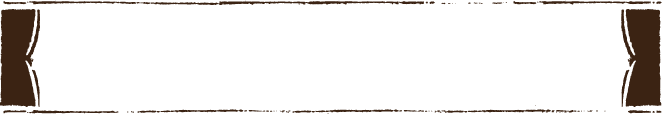 6.만요슈
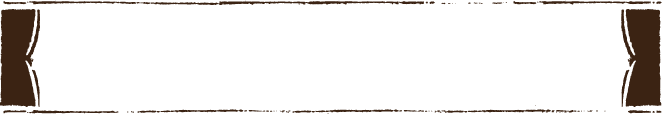 7.불교문화
2
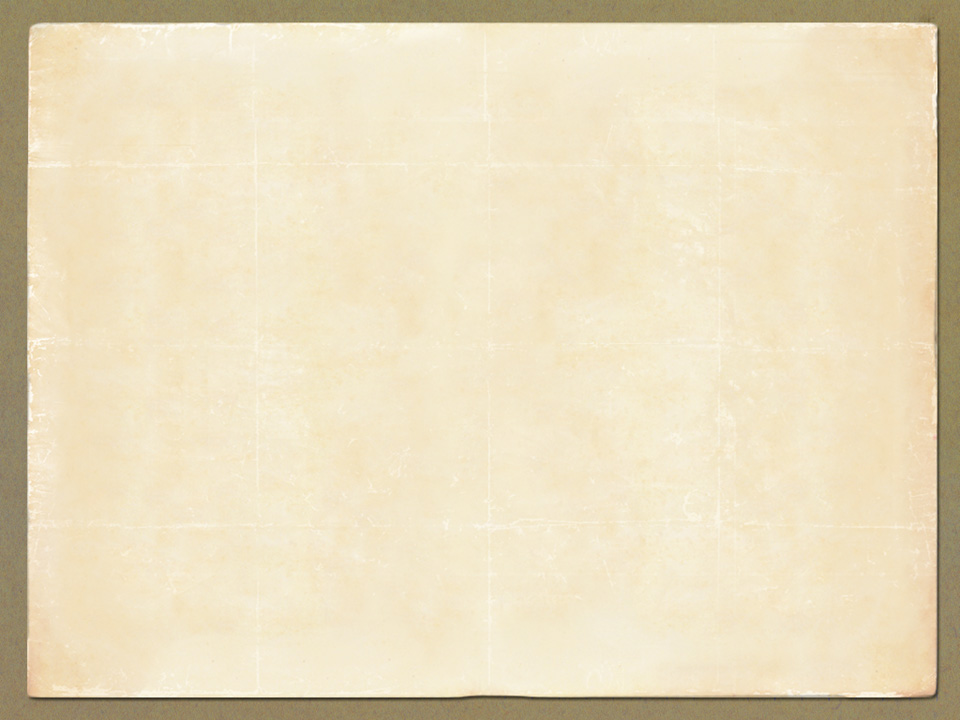 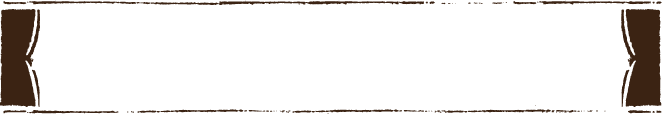 나라 시대의 문화적 특징
○ 율령제 등의 정치제도 확립 
                  ↓
        중앙 집권적 체제

○ 귀족적, 불교적

○ 당풍

○ 대외교류 활발
율령제: 중국에서 만들어져 동아시아 문화권의 국가들로 확산된법
3
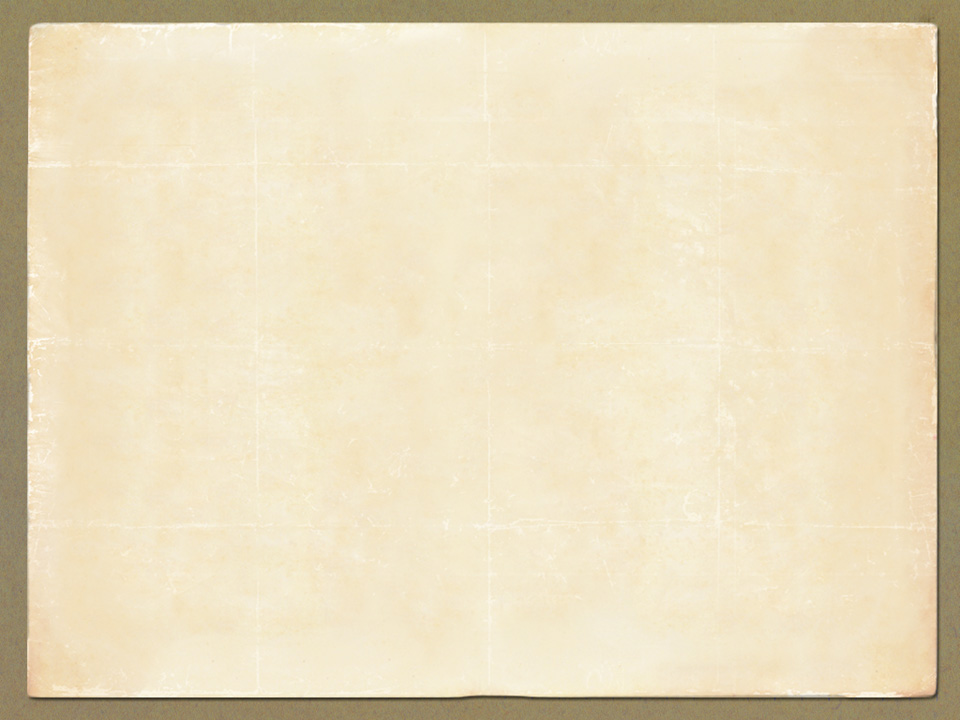 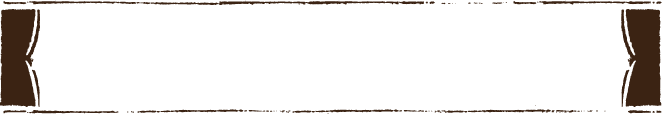 의복문화
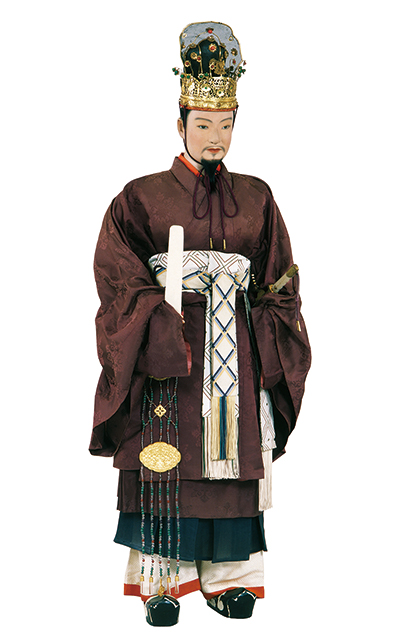 ○당나라 풍의 복식과 염색

○율령제

○예복, 조복, 제복
문관 조복
4
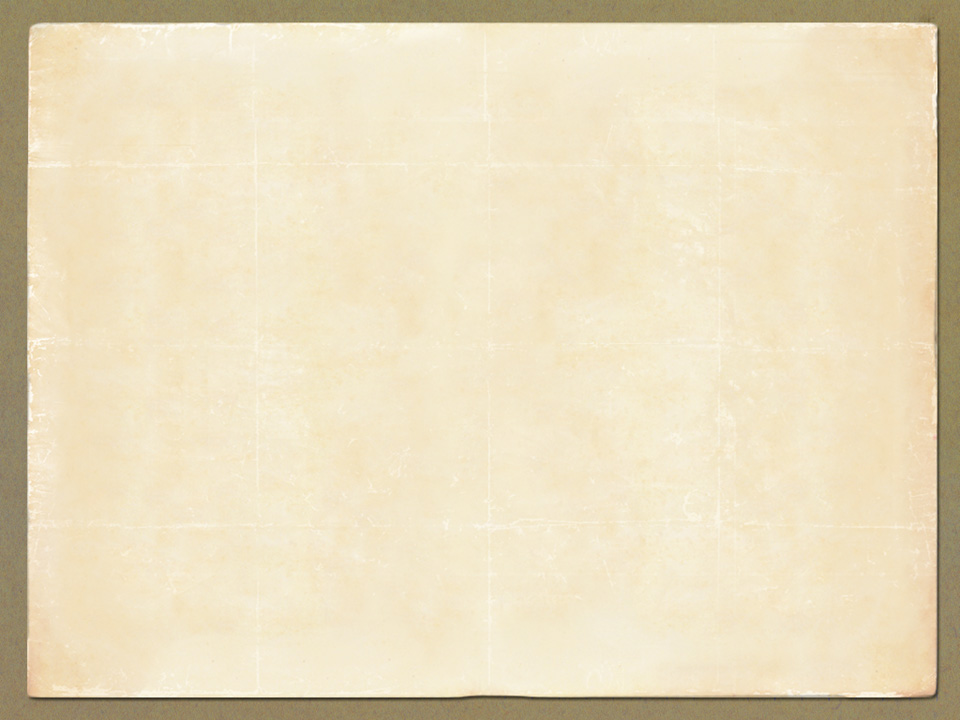 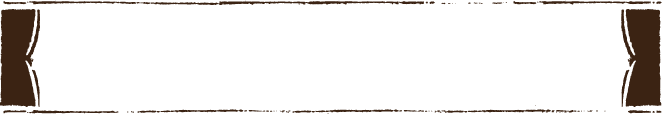 의복문화
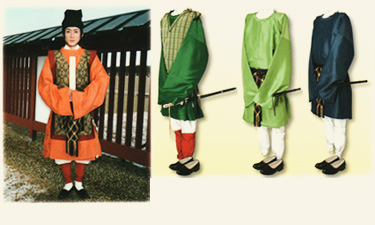 무관 조복
5
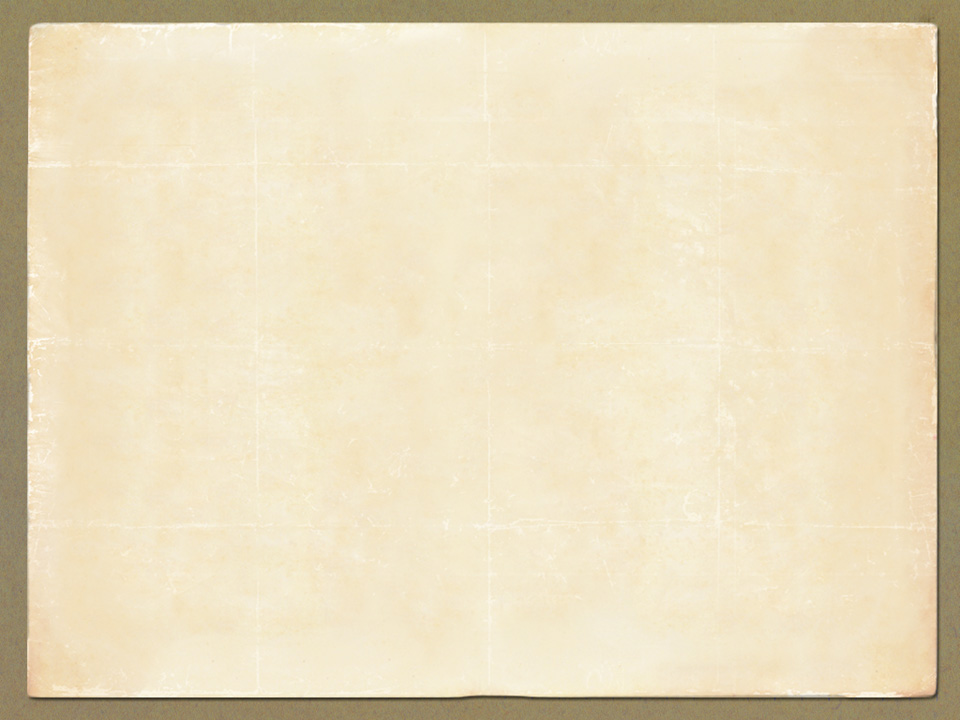 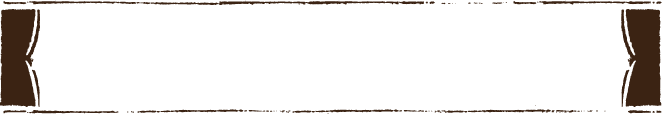 의복문화
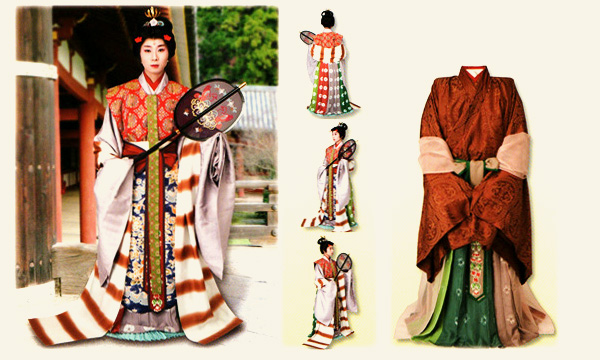 궁녀 예복
6
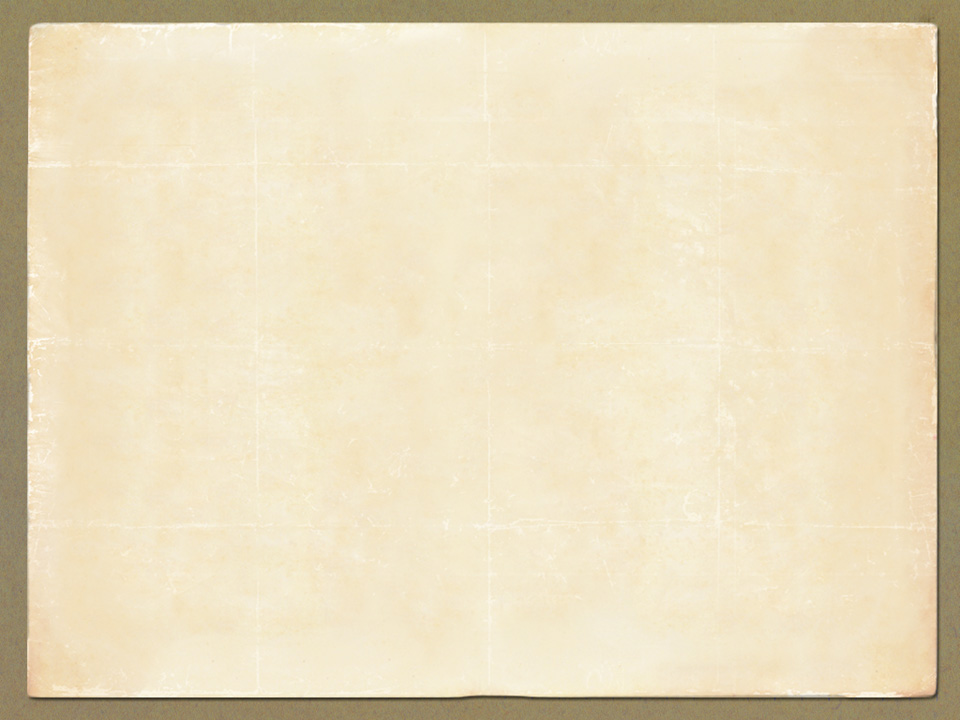 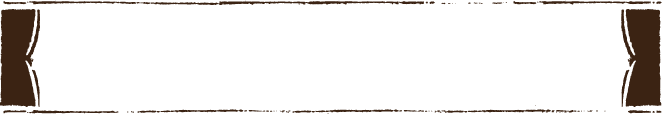 의복문화
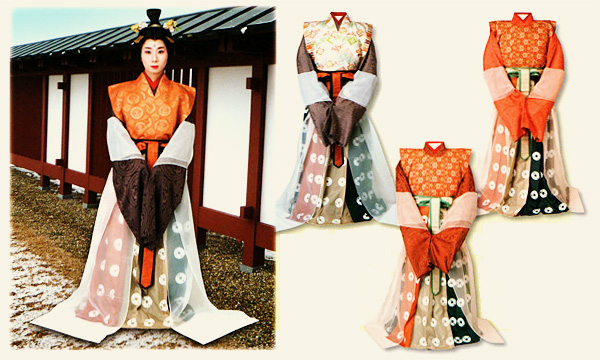 궁녀 조복
7
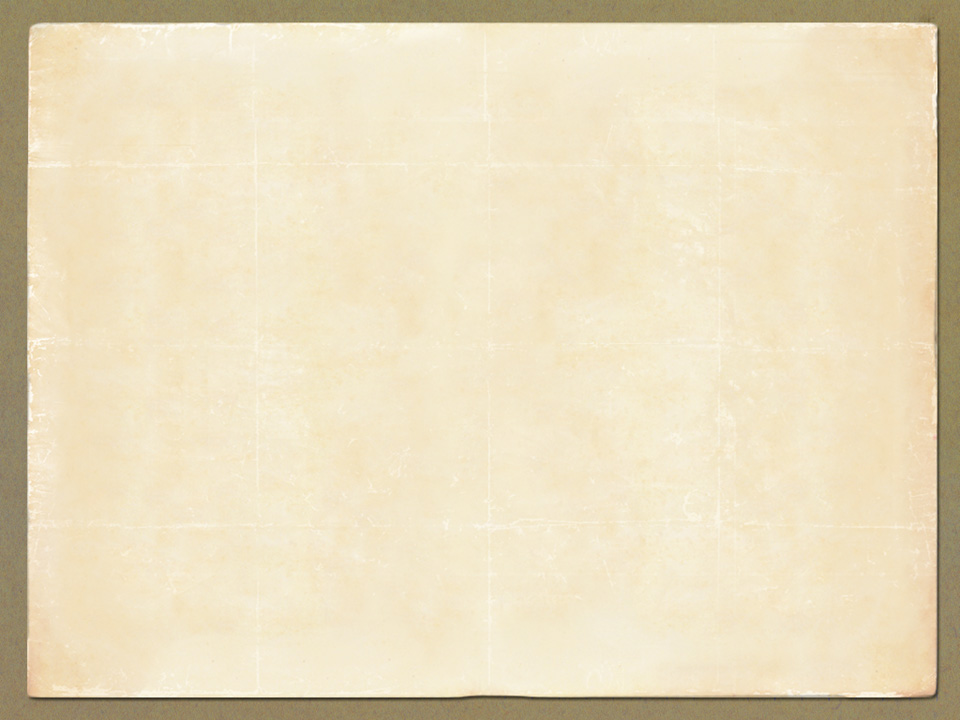 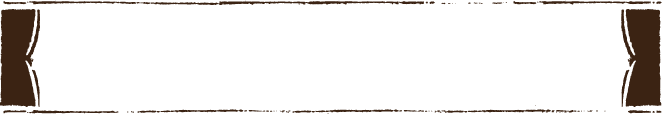 식생활
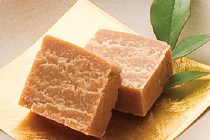 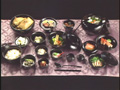 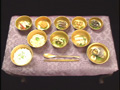 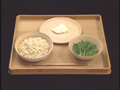 8
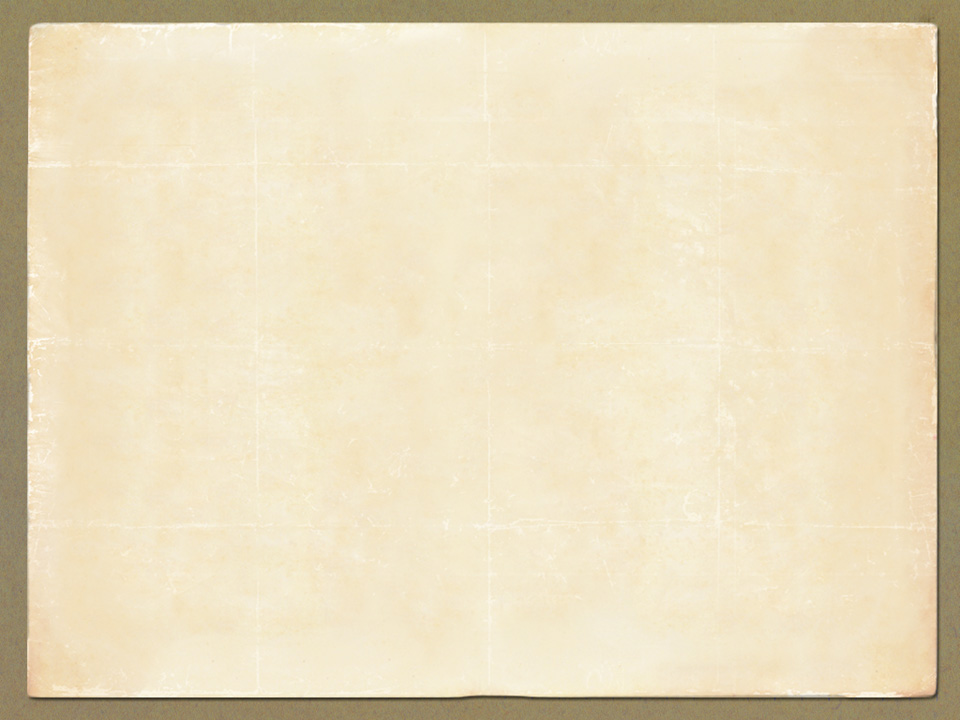 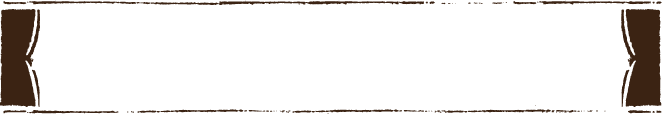 주거문화
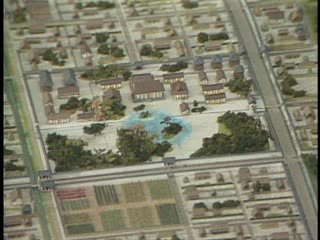 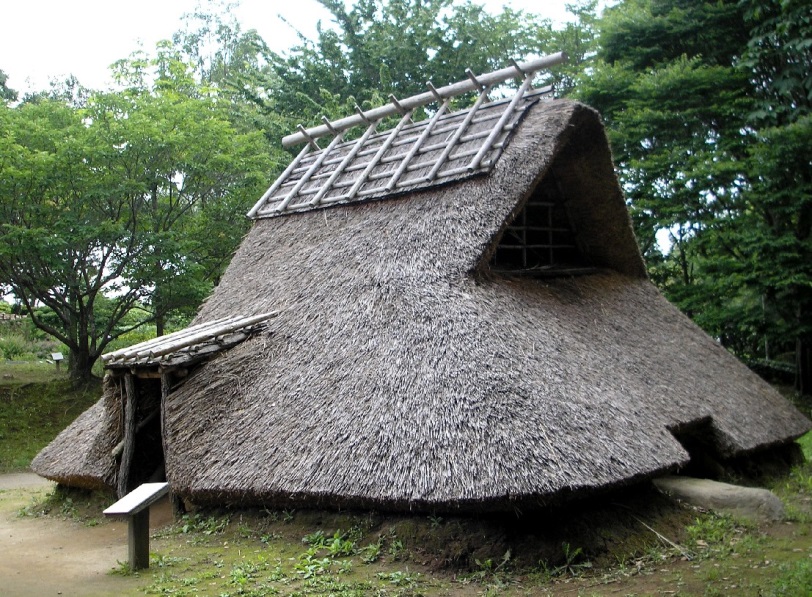 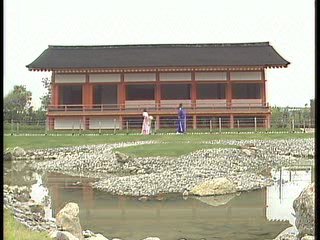 수혈식 주거
귀족의 저택
9
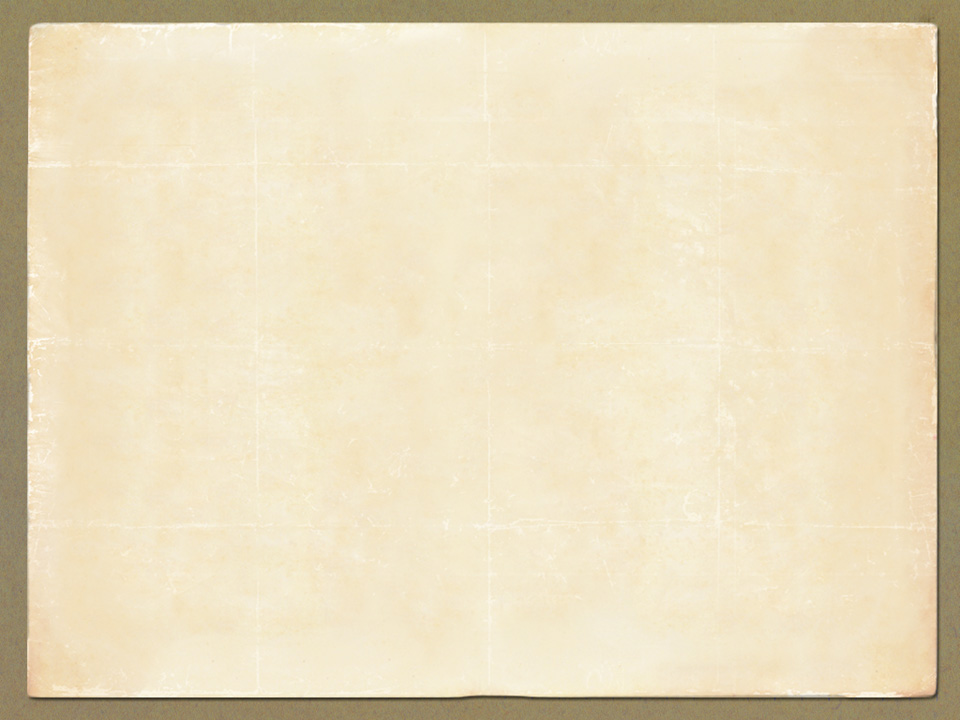 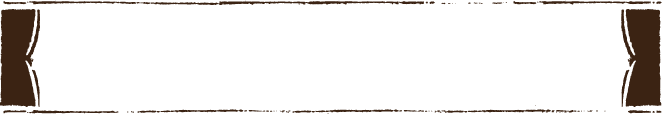 역사서
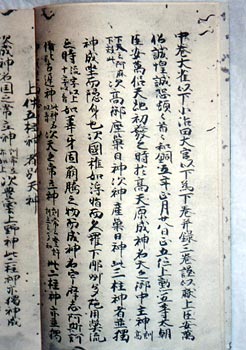 ○ 712년 편찬

○ 신화적 기원~기원후 500년경

○황실 계보자료

○8세기 일본어 발음을 
    한자를 차용해서 표기
고사기
10
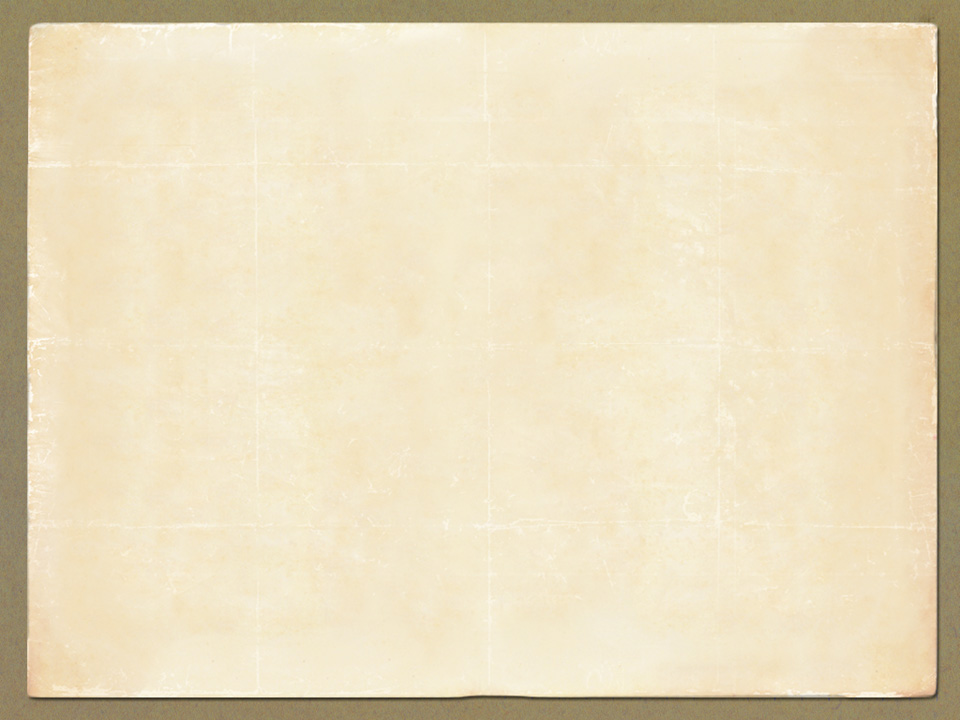 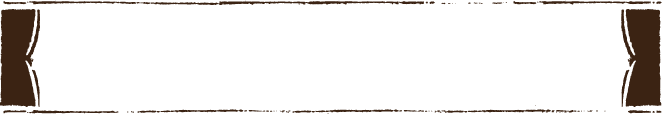 역사서
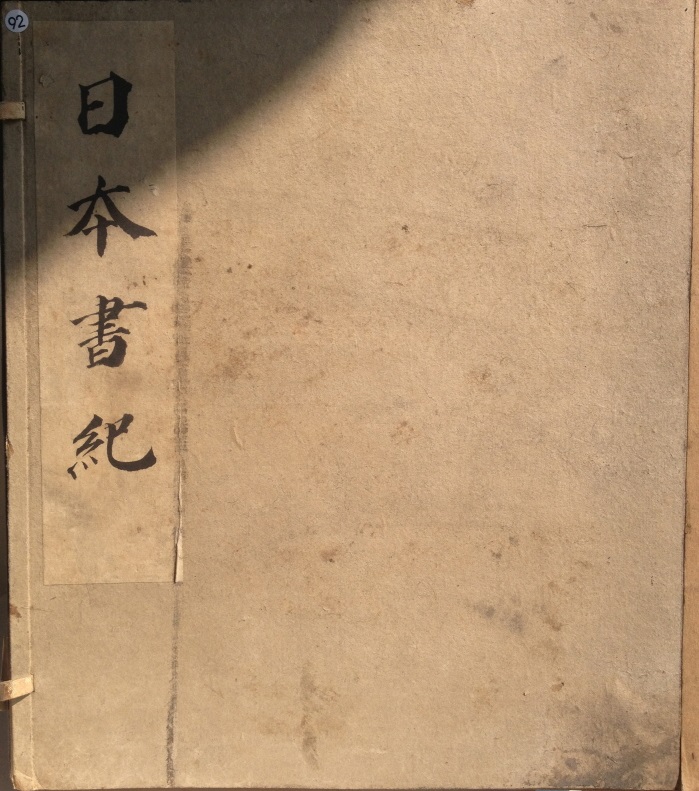 ○720년 편찬

○887년 까지의 역사

○한문으로 기록

○육국서의 첫 번째 역사서
일본서기
11
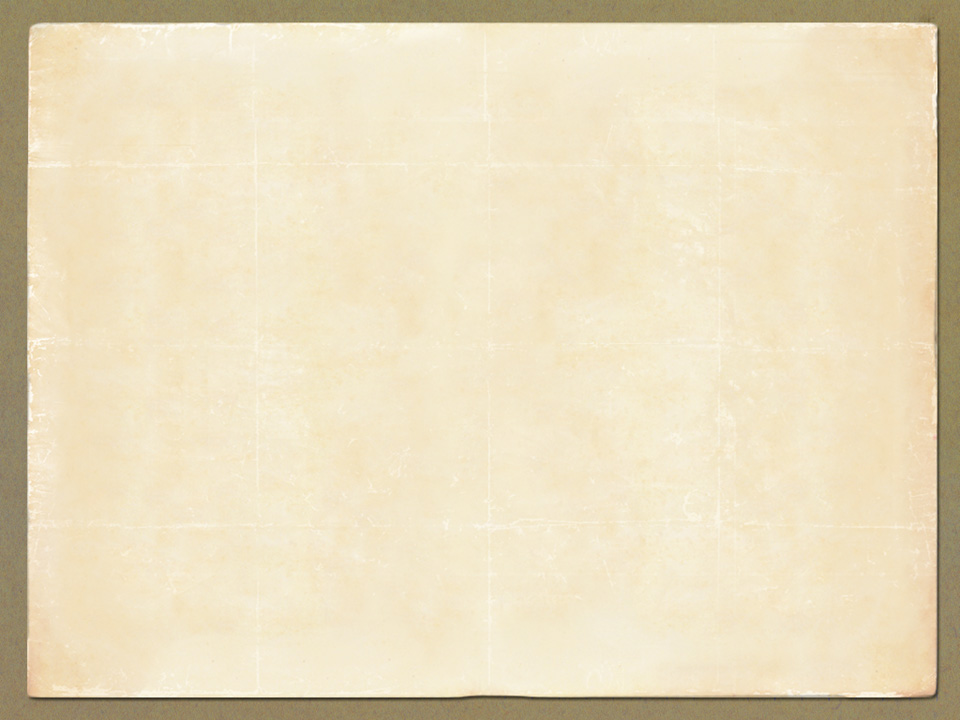 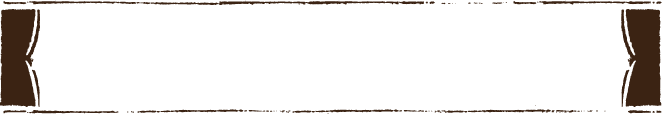 역사서
○고사기와 일본서기
- 일본신화의 주된 보고

-수록된 일본 신화는 고대가요, 전설, 종교의례 등에서 기원

-천황가의 통치 정당성
12
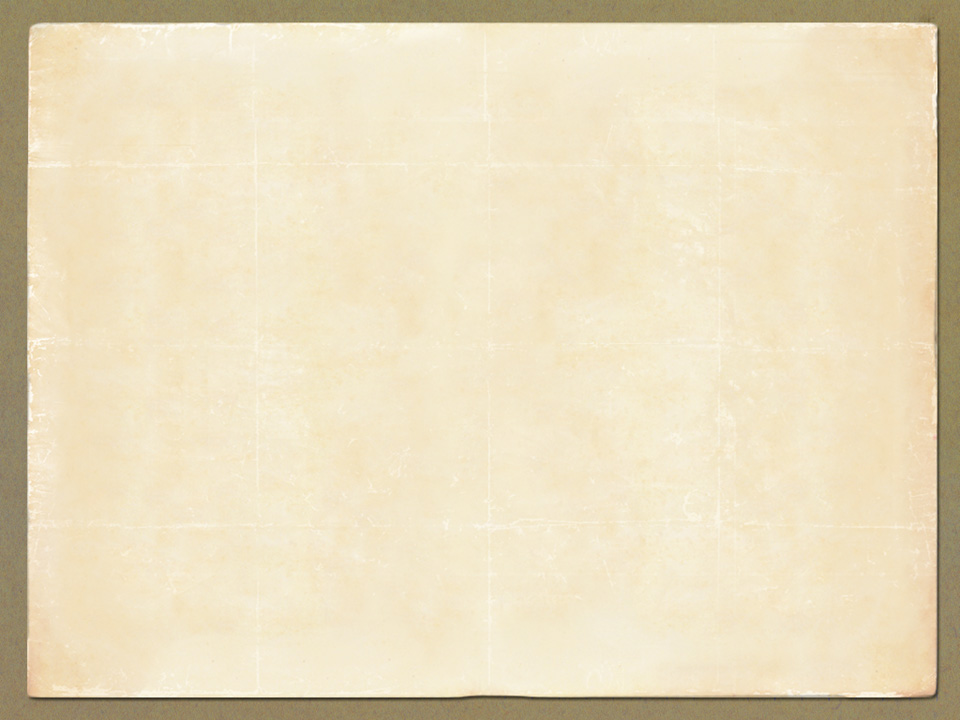 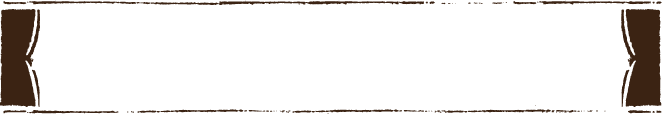 만요슈
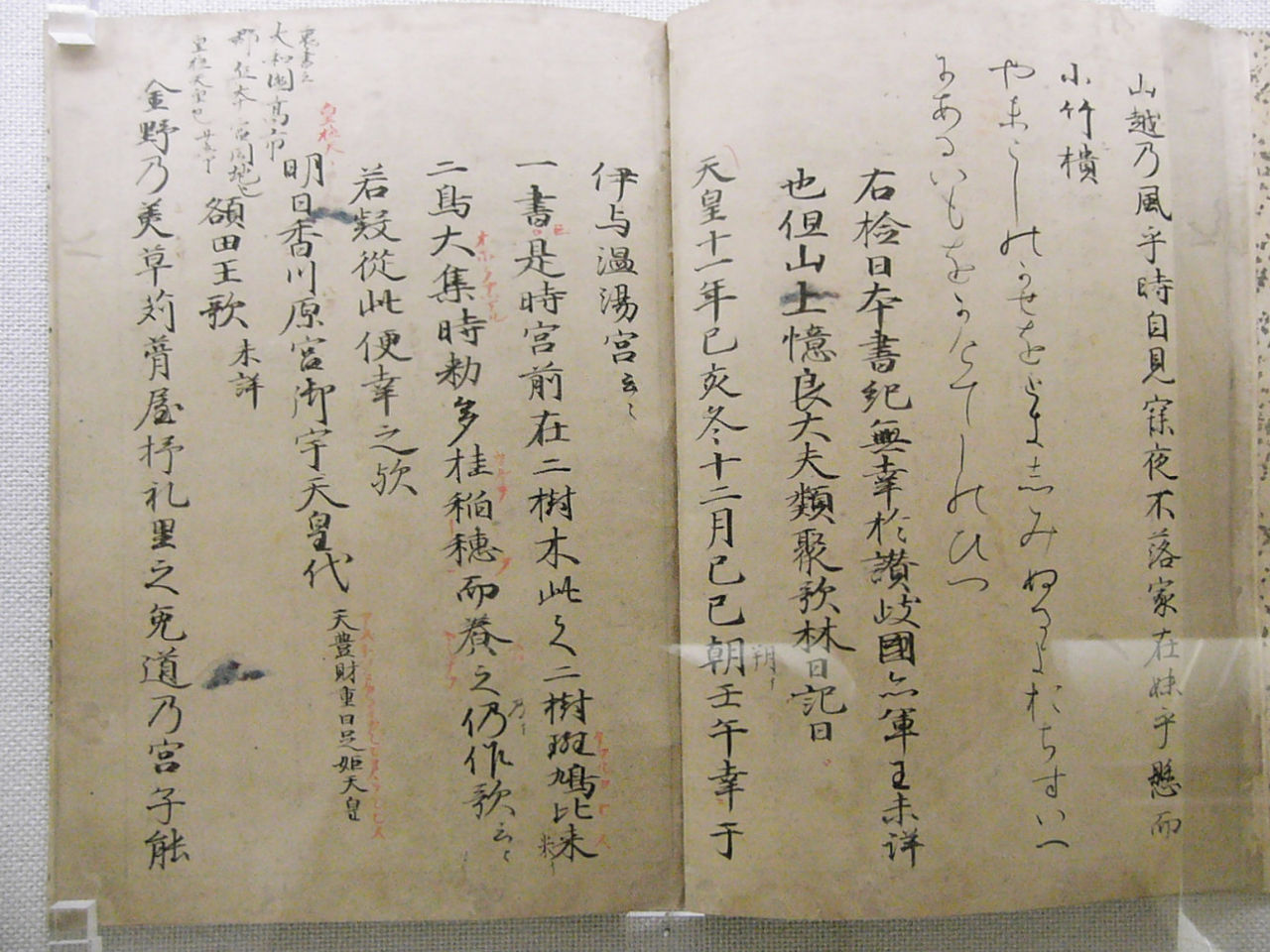 ○고대 일본의 가집

○신분구분 없이 모음

○대략 4500여 곡

○만요가나로 쓰여짐
만요가나: 고대 일본어에서 한자를 차용해 한자의 음과 뜻을 빌려 당대 일본어를 표기하는 방식
13
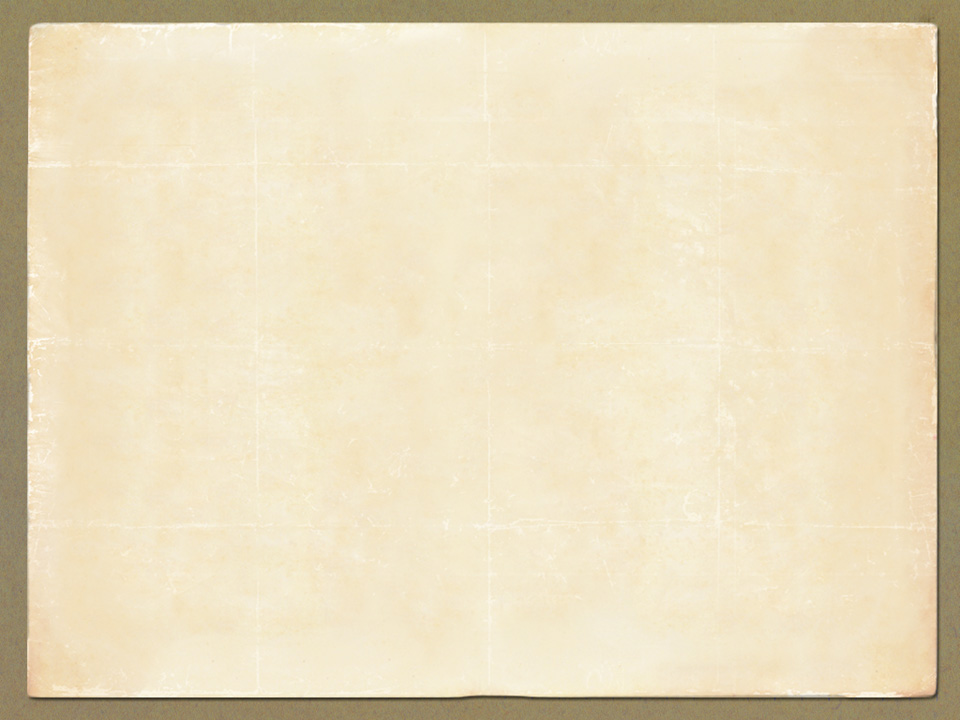 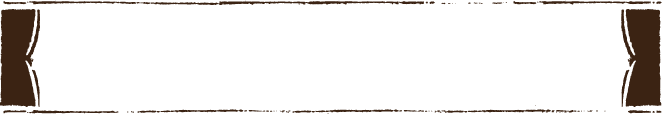 불교문화
○덴표시대

-쇼무 천황

-국가진호, 국가불교화

-도다이지, 국분사 및 국분니사

-과중한 조세부담

-중앙집권제의 약화와 국가경영의 후퇴를 조장
국가진호: 정부가 불교를 이용하여 내정의 안정을 도모하고자 하는 정책
14
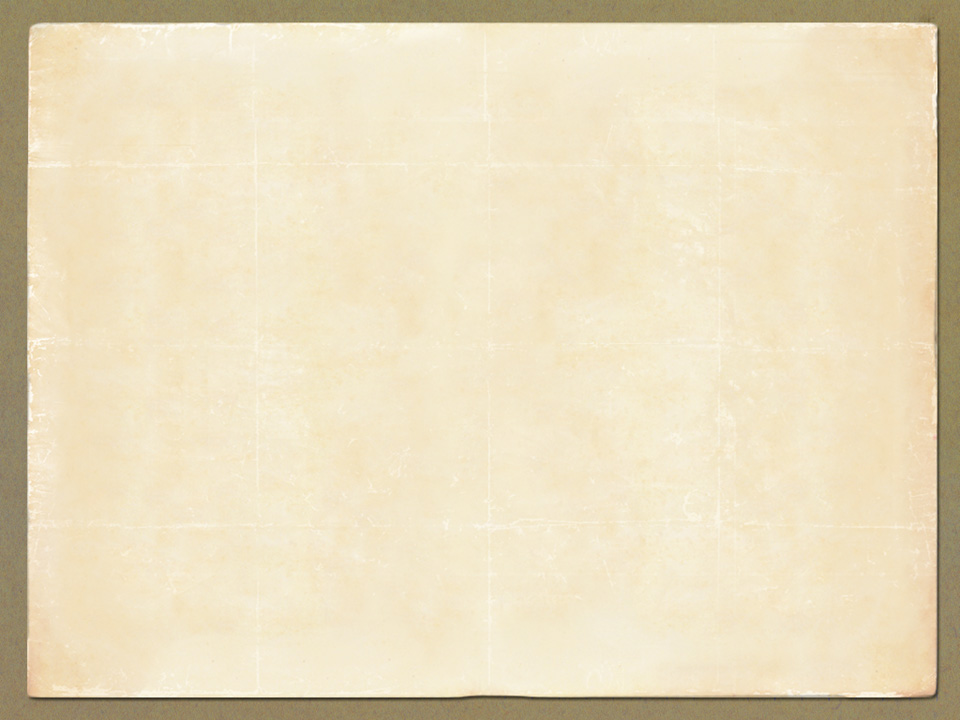 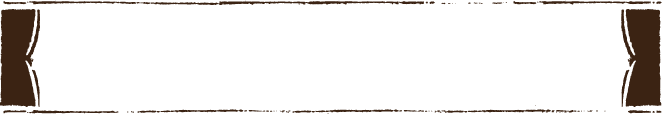 불교문화
도다이지
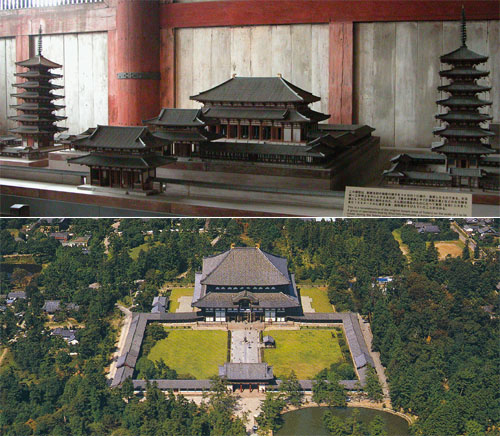 https://www.youtube.com/watch?v=PPeYLnbGjRM
15
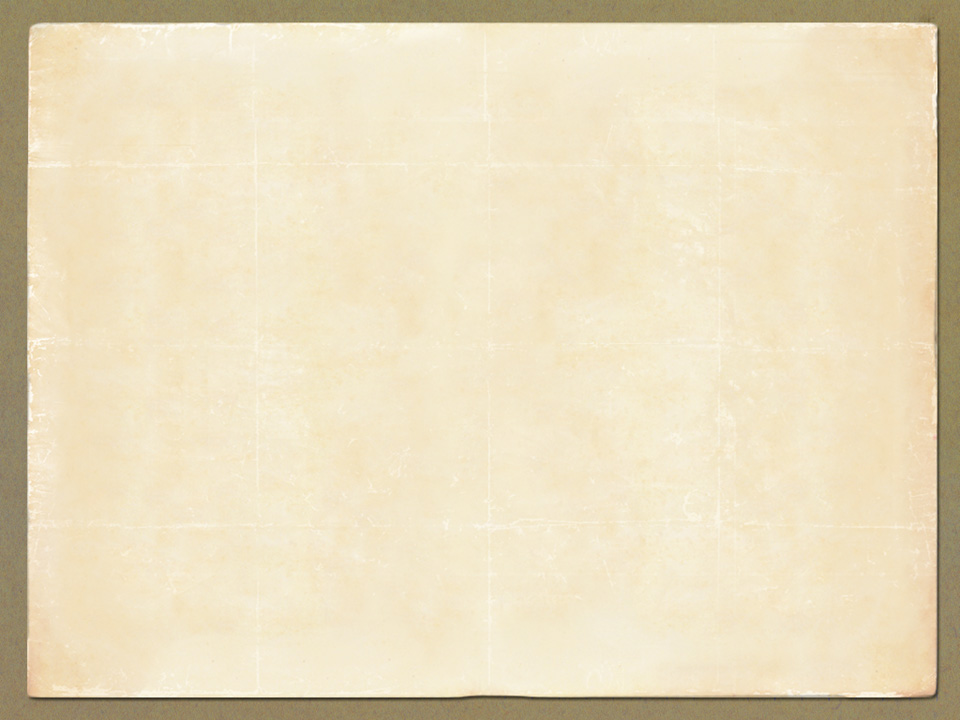 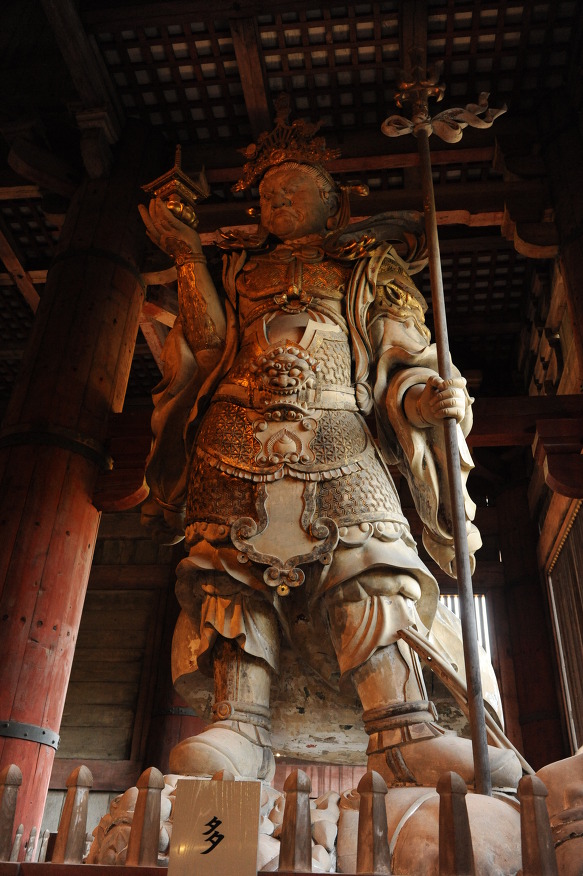 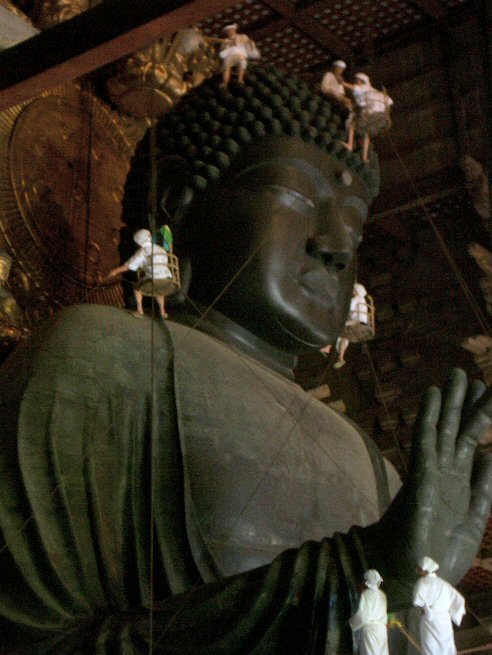 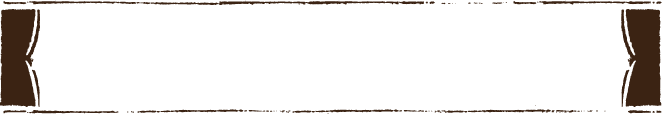 불교문화
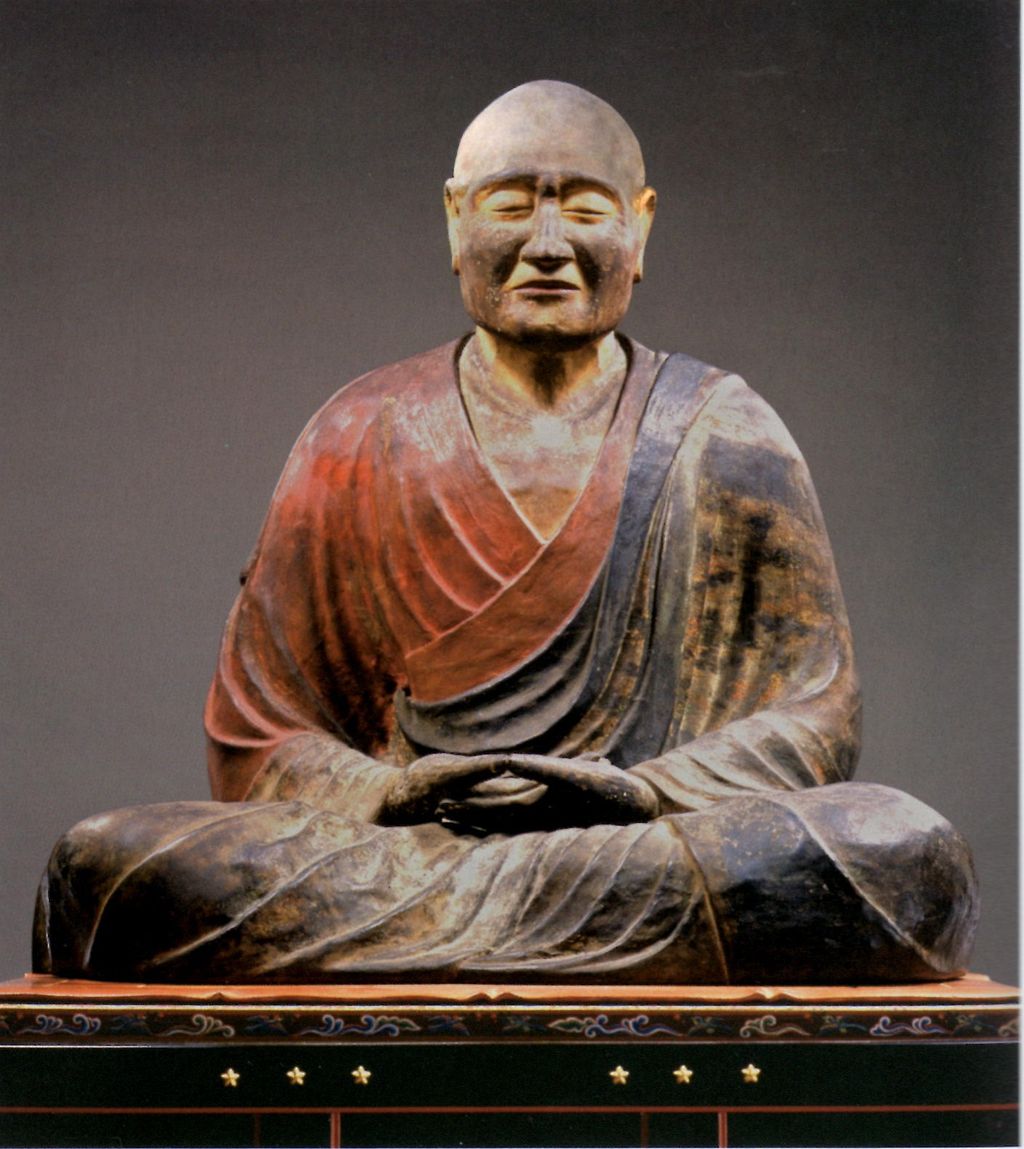 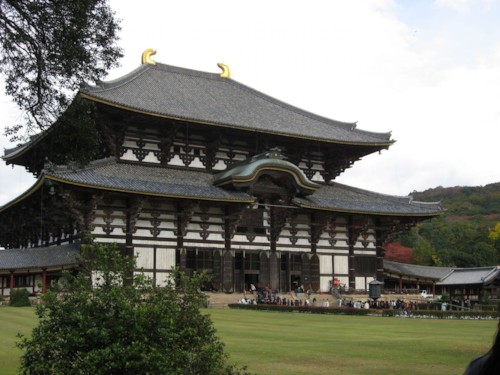 ○세계 최대의 목조건물

○세계 최대의 청동 불상

○옻칠기법
도다이지 다이부츠덴
https://www.youtube.com/watch?v=1FFdeAjM0L4
16
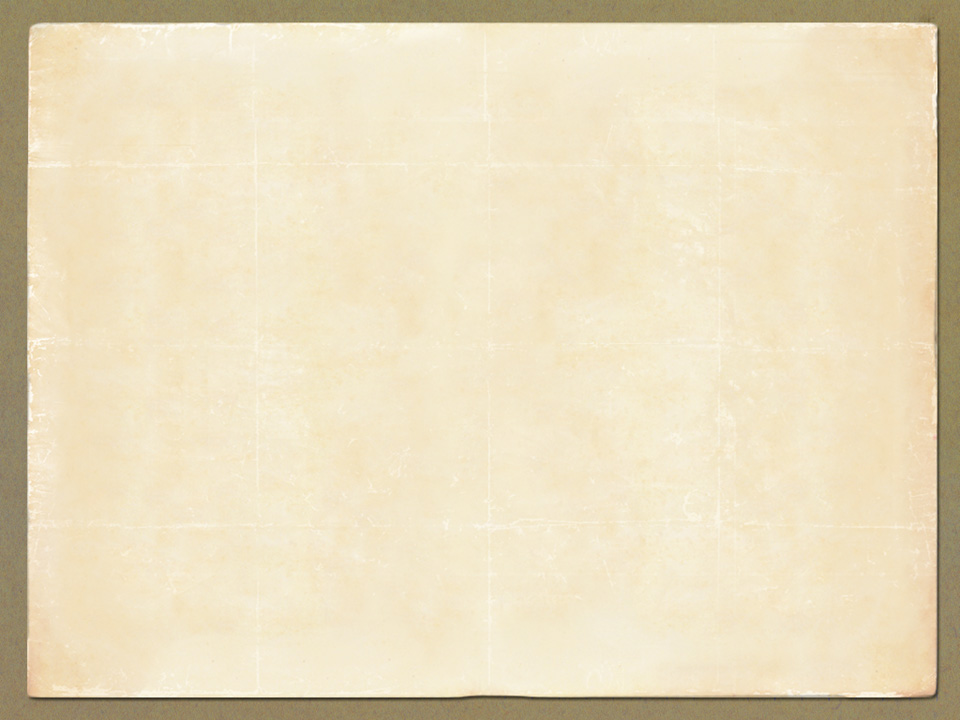 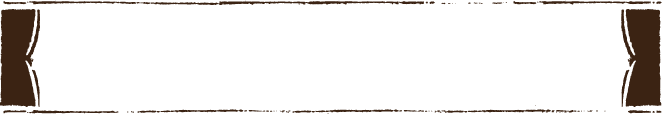 불교문화
○쇼소인

- 8세기부터 예술품을 보관

- 특수한 건축양식

- 중국, 한반도뿐만 아니라
   중앙아시아, 인도, 페르시아
   그리스, 로마 등의 
   예술품도 보관
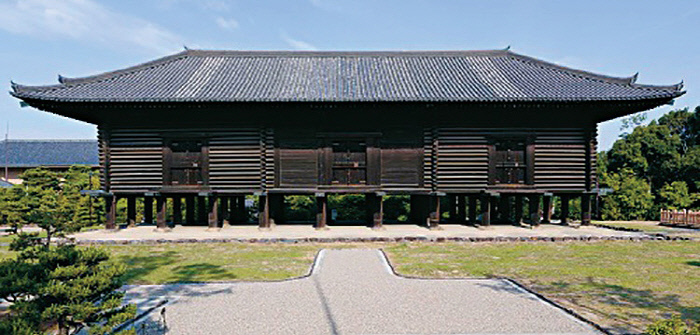 17
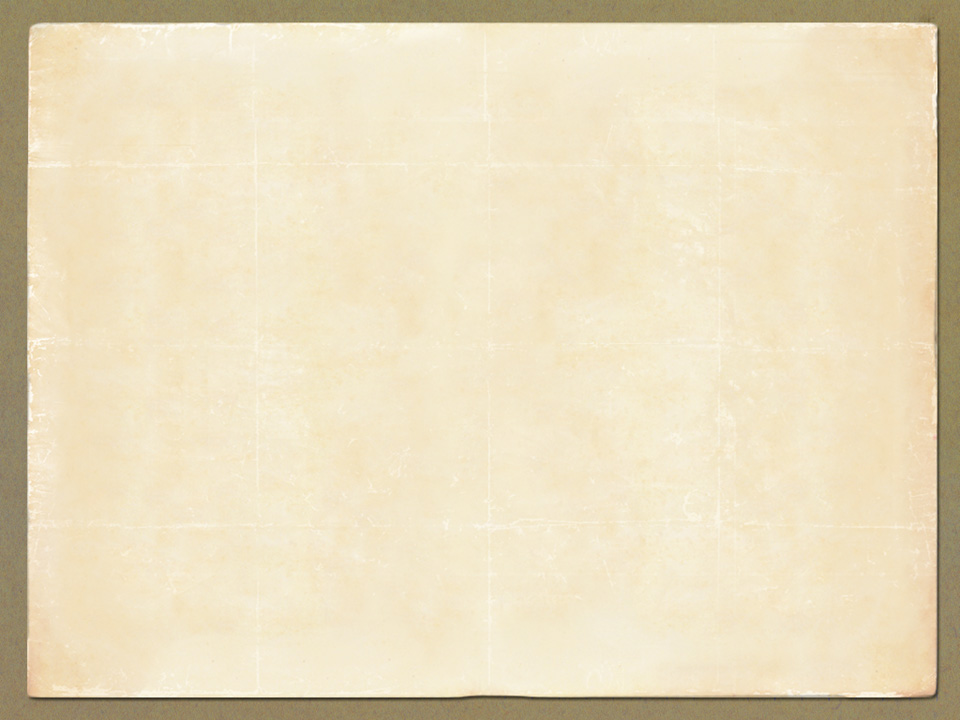 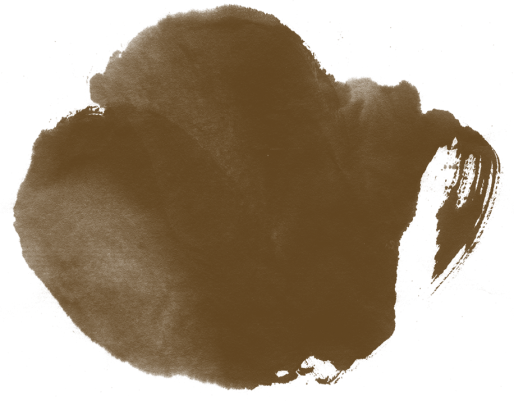 감사합니다.
이 문서는 나눔글꼴로 작성되었습니다. 설치하기